EPPO & admissibility of evidence
Working with the EPPO at decentralised level – Training materials for prosecutors and investigating judges
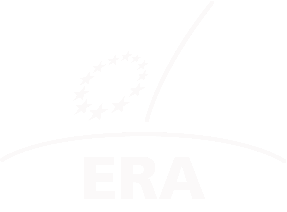 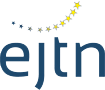 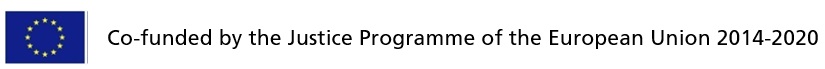 1
Admissibility of evidence: a complex topic
International judicial assistance in criminal matters
+ possibility to collect evidence transnationally 
-  need to tackle the issue of to what extent evidence collected in one state can be used in another state
Principles?
Locus regit actum 
Forum regit actum
2
[Speaker Notes: What principles have been used to address the issue of cross-border evidence?

Locus regit actum: the first solution given to this problem in the 1959 CoE Convention on Mutual Assistance in Criminal Matters. Requested party to execute letters rogatory in accordance to its own law. What matters is the location of the evidence/where the investigative measure is carried out.= Cannot overcome difficulties derived from different procedural rules

 Forum regit actum: Art.4 EU 2000  MLA Convention (the requested MS has to comply with the formalities and procedures expressly indicated by the requesting State so that collected evidence can by used in its national proceedings]
Admissibility of evidence: a complex topic
Problem? Diversity of rules on evidence between MS
Solutions? 
Mutual recognition of evidence
Minimum common standards 
Commission 2009 Green Paper on obtaining evidence in criminal matters from one Member State to another and securing its admissibility already referred to…
Minimum common standards for gathering evidence (could be general standards applying to all types of evidence or more specific standards depending on the type of evidence)
3
[Speaker Notes: Mutual admissibility of evidence: evidence lawfully gathered in one MS should be admisible in judicial proceedings of other member states (Tampere 1999 Conclusion 36 on Mutual recognition of judicial decisión

Combining the concept of mutual recognition with forum regit actum (the executing authoritie complies with the formalities and procedures expressly indicated by the issuing authority) was the approach used in EIO (Art.9)… but is this really enough in practice to breach the differences between legal systems and ensure admissibility?]
Admissibility of evidence: a complex topic
Art. 82 TFEU 2. To the extent necessary to facilitate mutual recognition of judgments and judicial decision and police and judicial cooperation in criminal matters having a cross-border dimension, the European Parliament and the Council may, by means of directives adopted in accordance with the ordinary legislative procedure, establish minimum rules. Such rules shall take into account the differences between the legal traditions and systems of the Member States.
They shall concern:
mutual admissibility of evidence between Member States

--- NEW POSSIBILITIES WITH TFEU… but HAVE NOT BEEN USED
4
EPPO & Admissibility of evidence
Art. 86 TFEU 
1. In order to combat crimes affecting the financial interests of the Union, the Council, by means of regulations adopted in accordance with a special legislative procedure, may establish a European Public Prosecutor’s Office from Eurojust.
3. The Regulations…shall determine the general rules applicable to the EPPO, the conditions governing the performance of its functions, the rules of procedure applicable to its activities, as well as those governing the admissibility of evidence and the rules applicable to the judicial review of procedural measures taken by it in the performance of its functions.
--- Art.37 EPPO Regulation…an easy fix? Or more to come?
5
Article 37 EPPO
1.   Evidence presented by the prosecutors of the EPPO or the defendant to a court shall not be denied admission on the mere ground that the evidence was gathered in another Member State or in accordance with the law of another Member State.
2.   The power of the trial court to freely assess the evidence presented by the defendant or the prosecutors of the EPPO shall not be affected by this Regulation.

---- Evidence gathered by EPPO in one MS or according to the law of one MS can be presented before the court of another participating MS. 
---- The trial court will determine the validity of evidence according to the principles of national law on fairness of the procedure.
6
[Speaker Notes: You can discuss with the group how this may work from the perspective of your national law

Recital (80) The evidence presented by the EPPO in court should not be denied admission on the mere ground that the evidence was gathered in another Member State or in accordance with the law of another Member State, provided that the trial court considers its admission to respect the fairness of the procedure and the suspect or accused person’s rights of defence under the Charter. This Regulation respects the fundamental rights and observes the principles recognised by Article 6 TEU and in the Charter, in particular Title VI thereof, by international law and by international agreements to which the Union or all the Member States are party, including the European Convention for the Protection of Human Rights and Fundamental Freedoms, and by Member States’ constitutions in their respective fields of application. In line with those principles, and in respecting the different legal systems and traditions of the Member States as provided for in Article 67(1) TFEU, nothing in this Regulation may be interpreted as prohibiting the courts from applying the fundamental principles of national law on fairness of the procedure that they apply in their national systems, including in common law systems.]
QUIZ- TEST YOUR KNOWLEDGE
The trial court in an EPPO case:
Will have to admit all the evidence put forward by the EPPO
Will have to assess, before admitting the evidence, if it was legally gathered, in accordance with the detailed rules on evidence set out in the Regulation
Will assess the evidence freely in accordance to its national law
Correct answer: C)
7
[Speaker Notes: The correct answer is C]
Thank you for your attention
www.european.law